Metro Design 
101
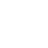 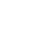 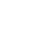 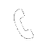 Clean, clear, to the point
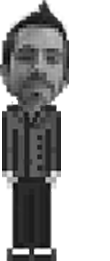 Who am I?

What I do!
Agenda
Introduction

What is Metro?

General Metro design stuff

Windows 8 stuff

Windows Phone 7 stuff

Designing Metro apps
A short video
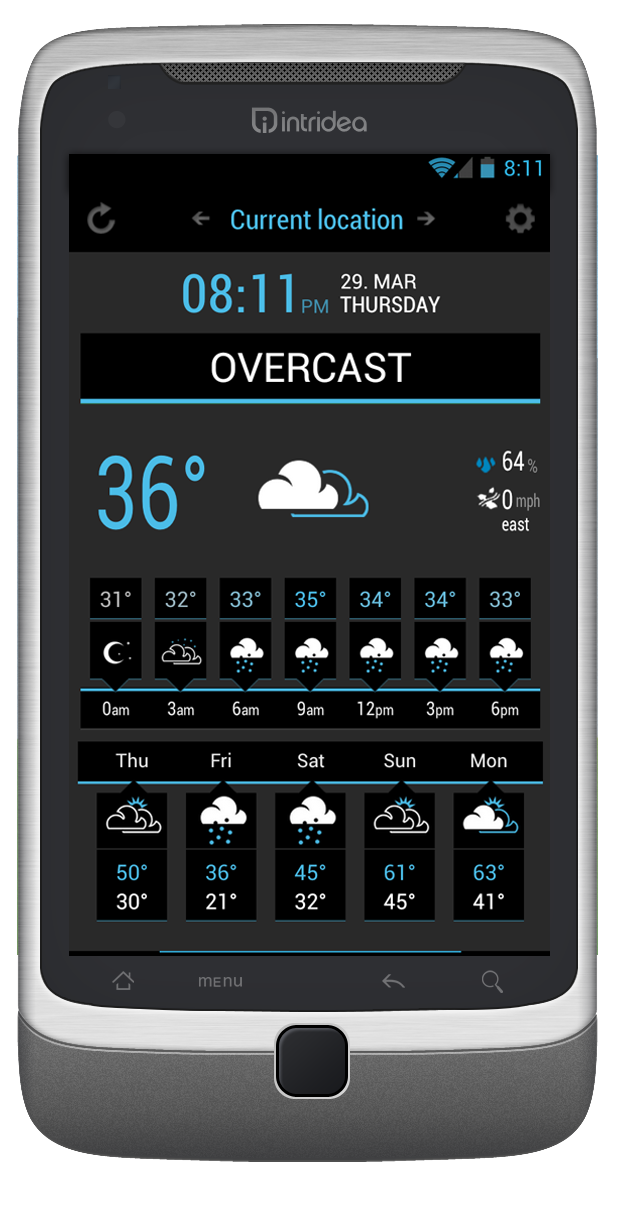 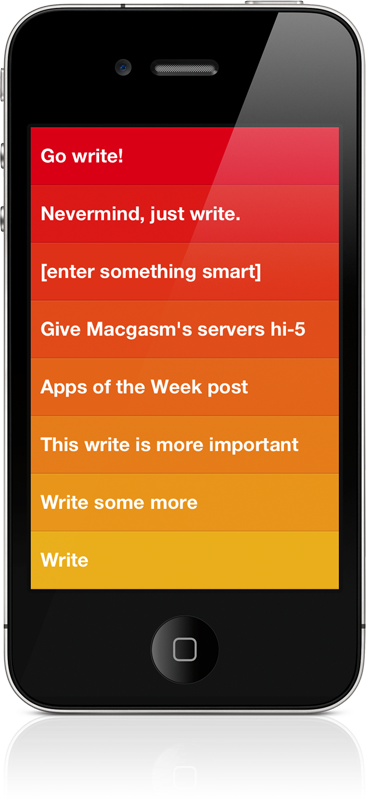 WeatherFlow
Clear
Realistic vs digital
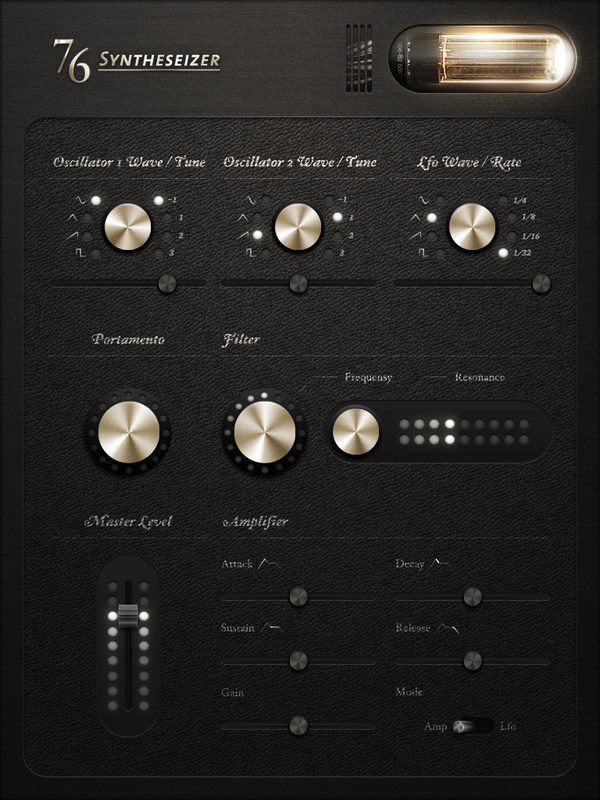 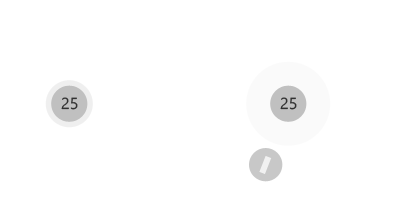 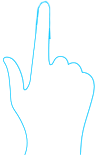 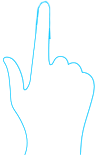 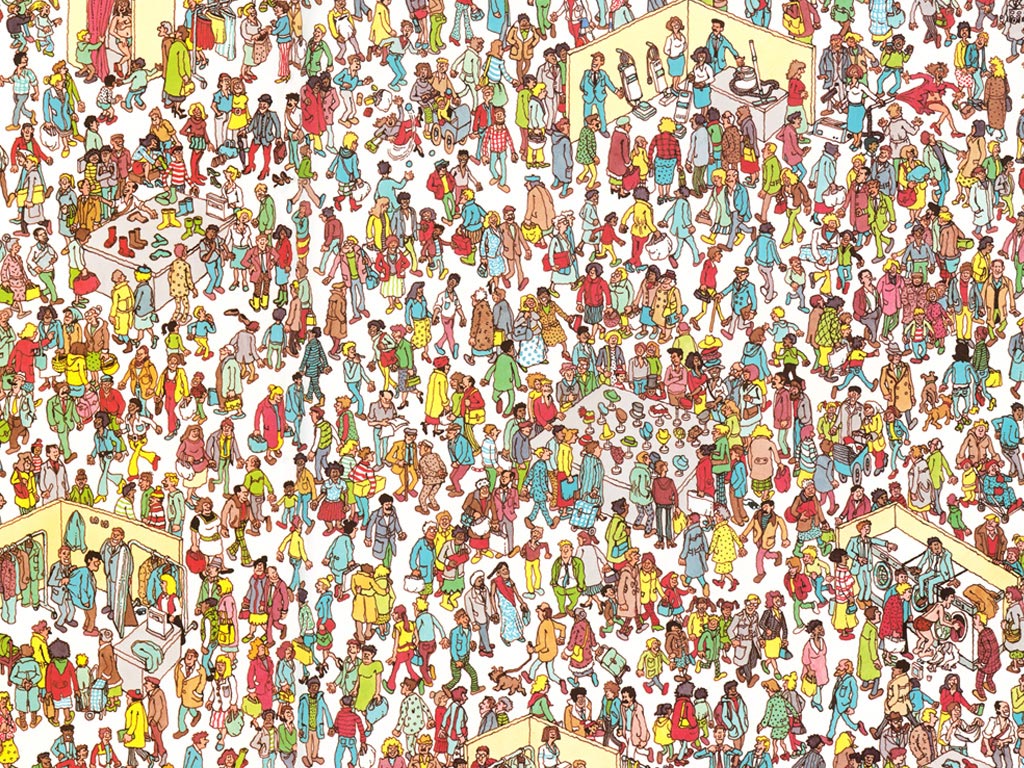 Stand out from the crowd
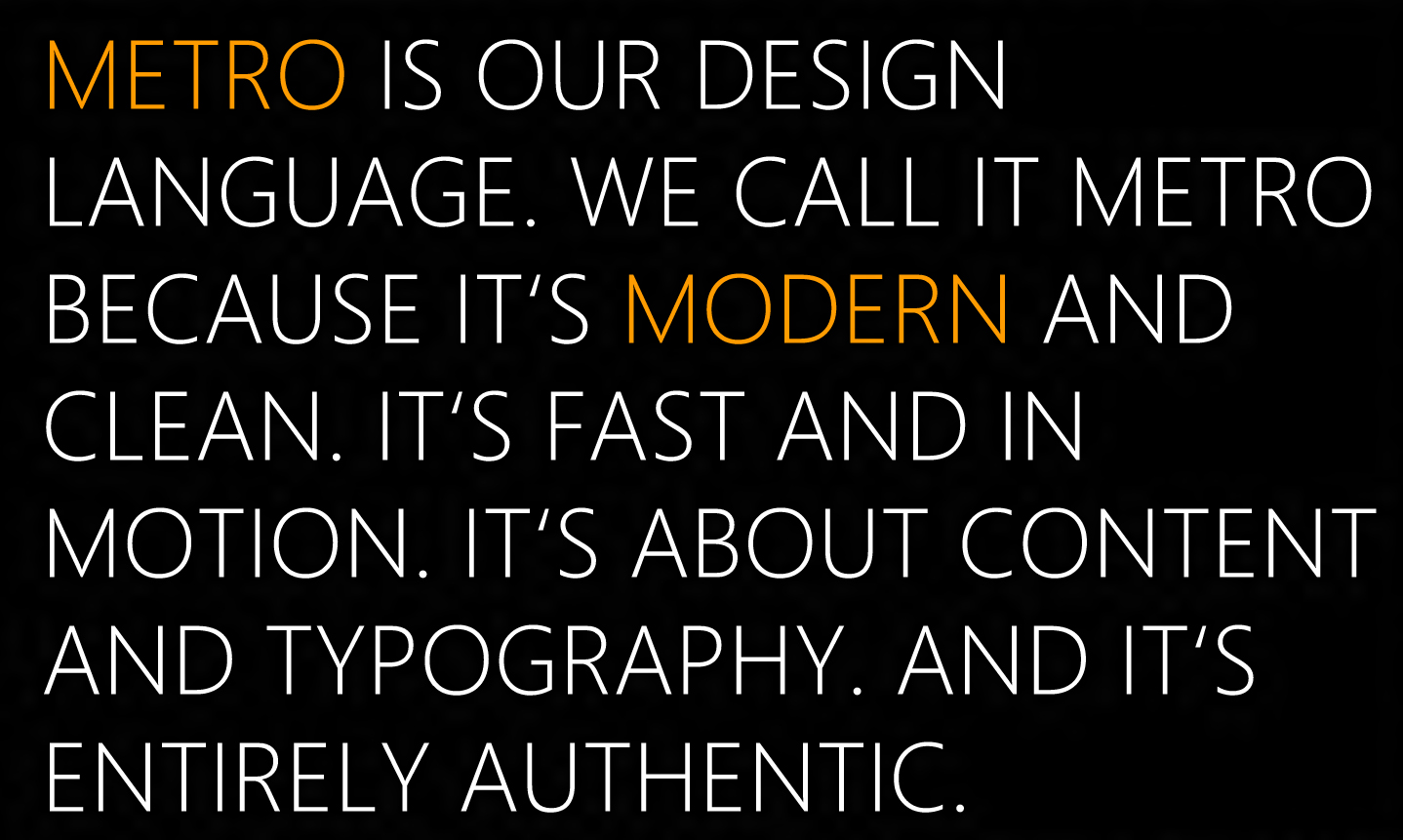 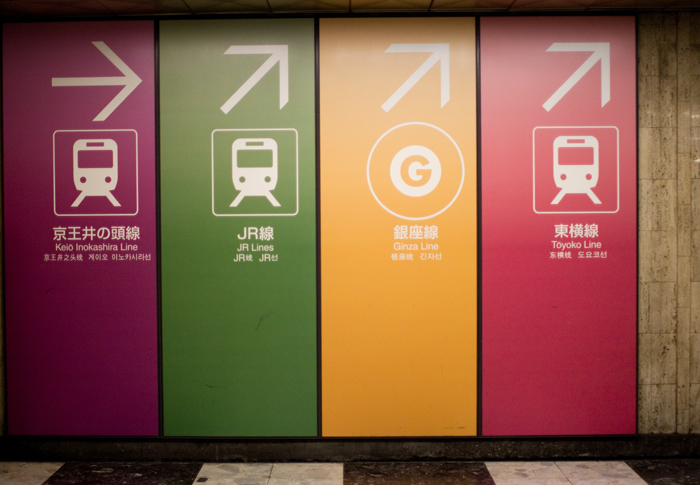 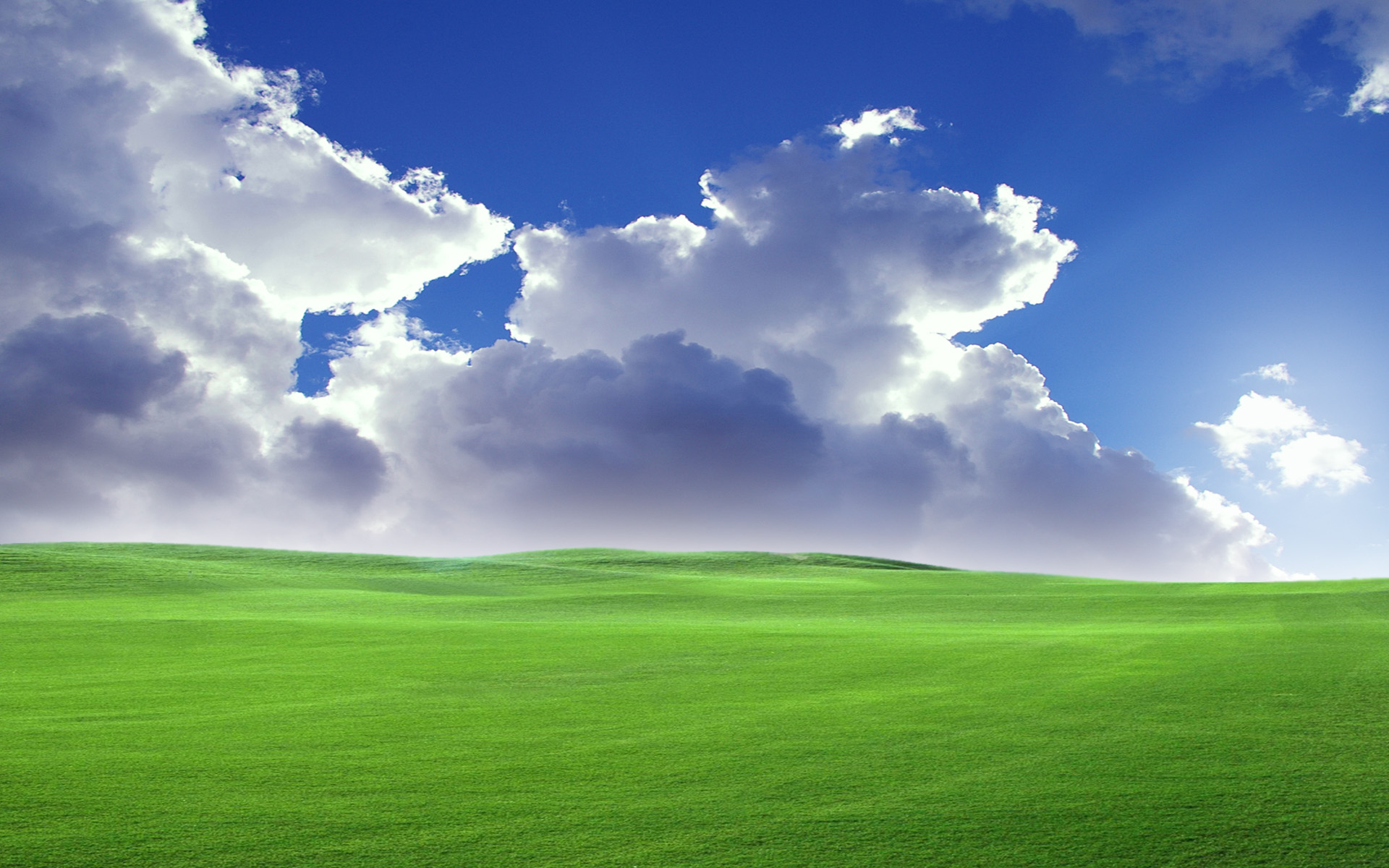 Designing a  Metro app
Type Ramp
42pt
20pt
11pt
9pt
Semibold
Bold
Regular
Semibold
Bold
Regular
Regular
Semilight
Light
Semilight
Light
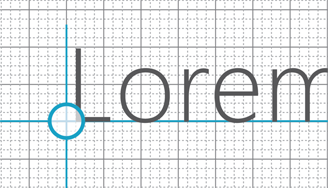 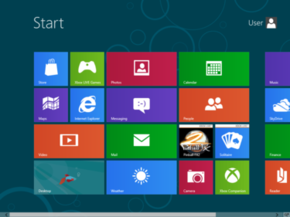 Grids
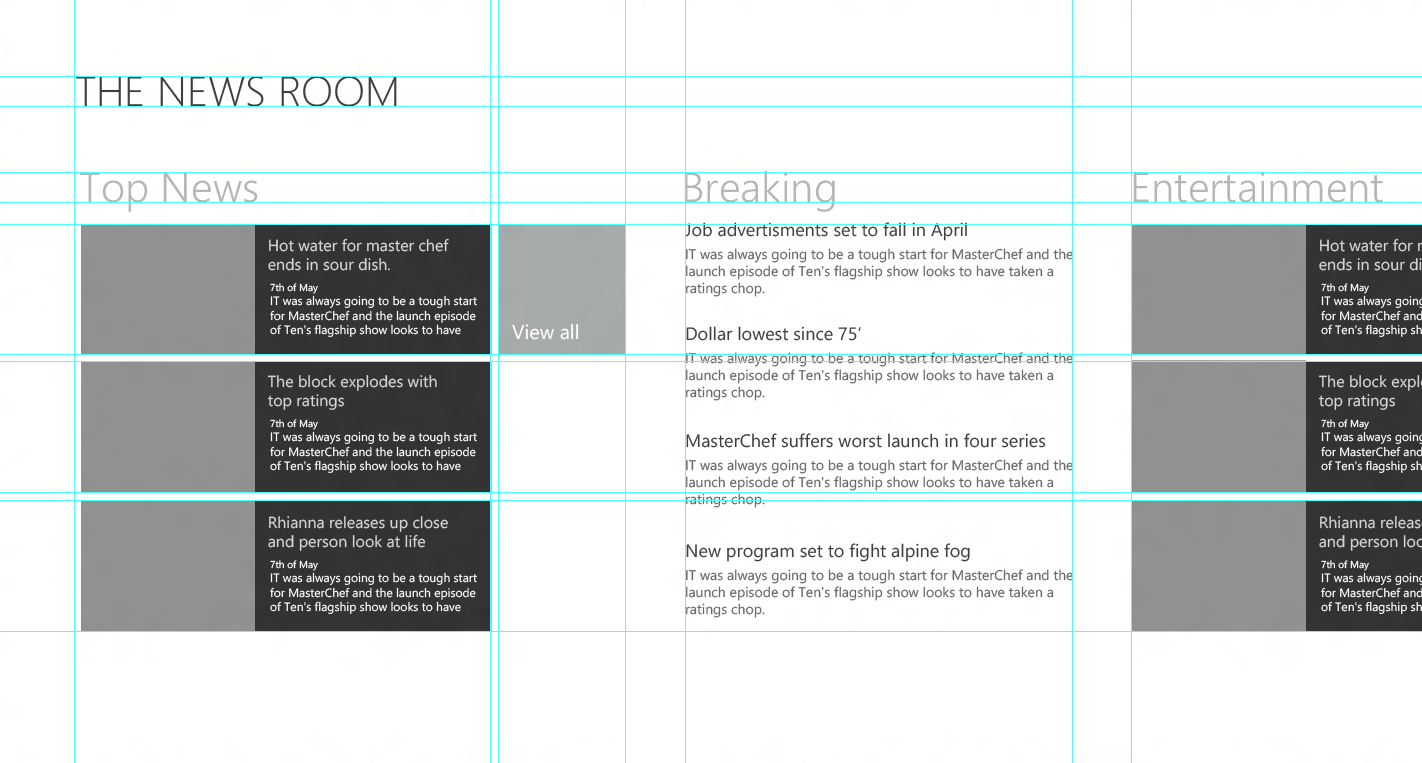 Themes, colours, sans gradients
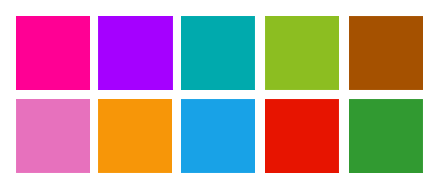 No Chrome
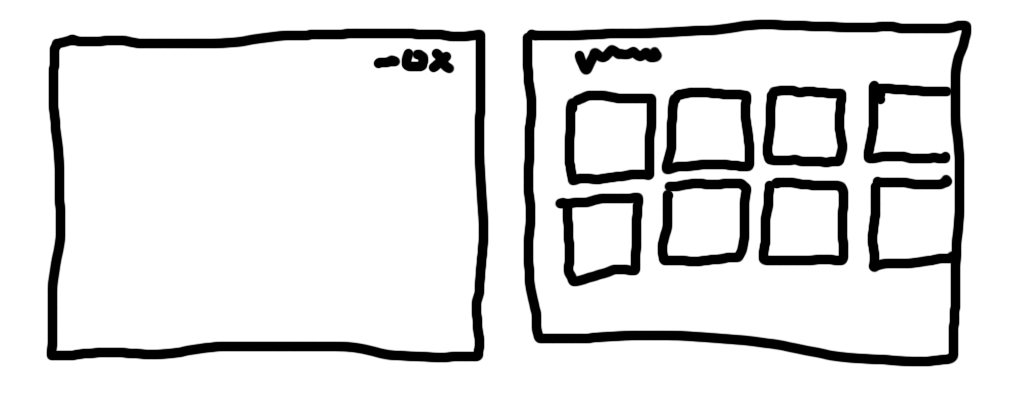 Animation!
Purposeful, lively, adhesive
Direct manipulation
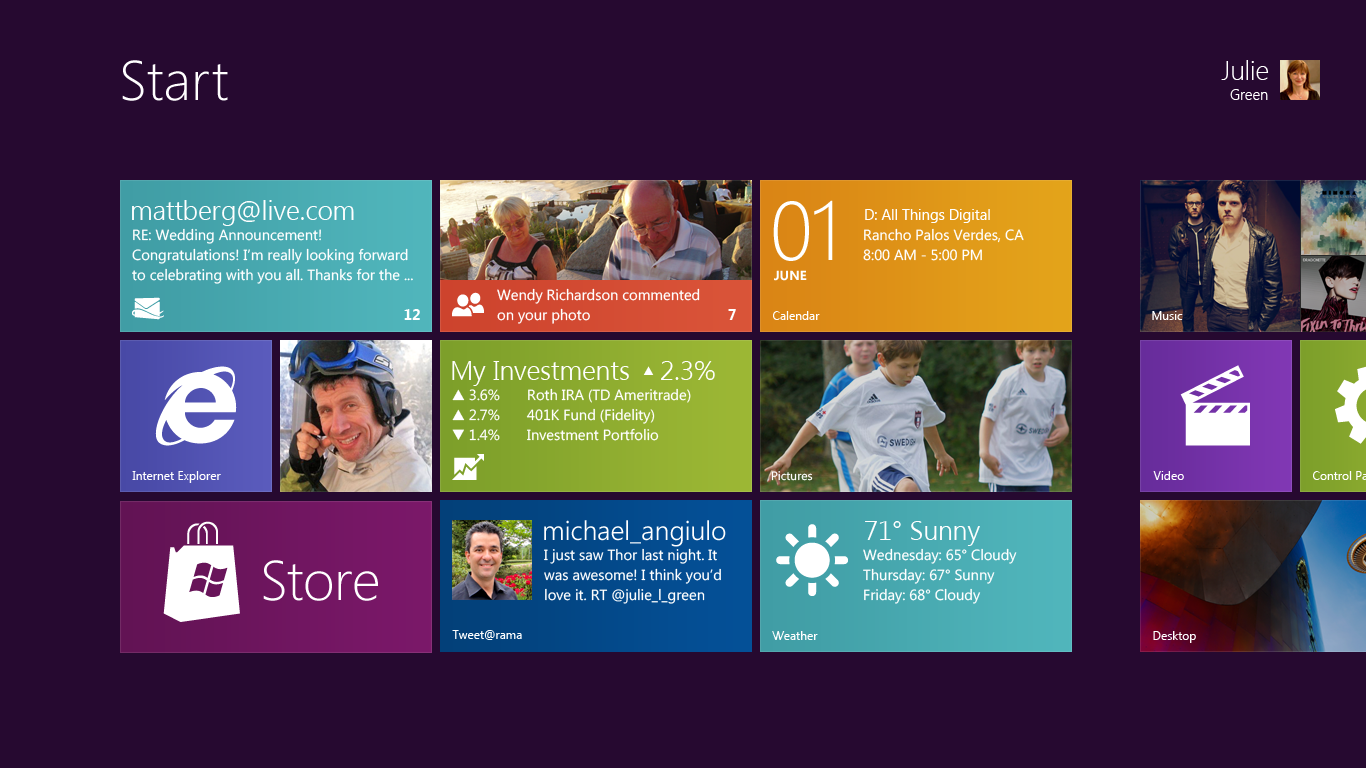 Windows 8
Screen size
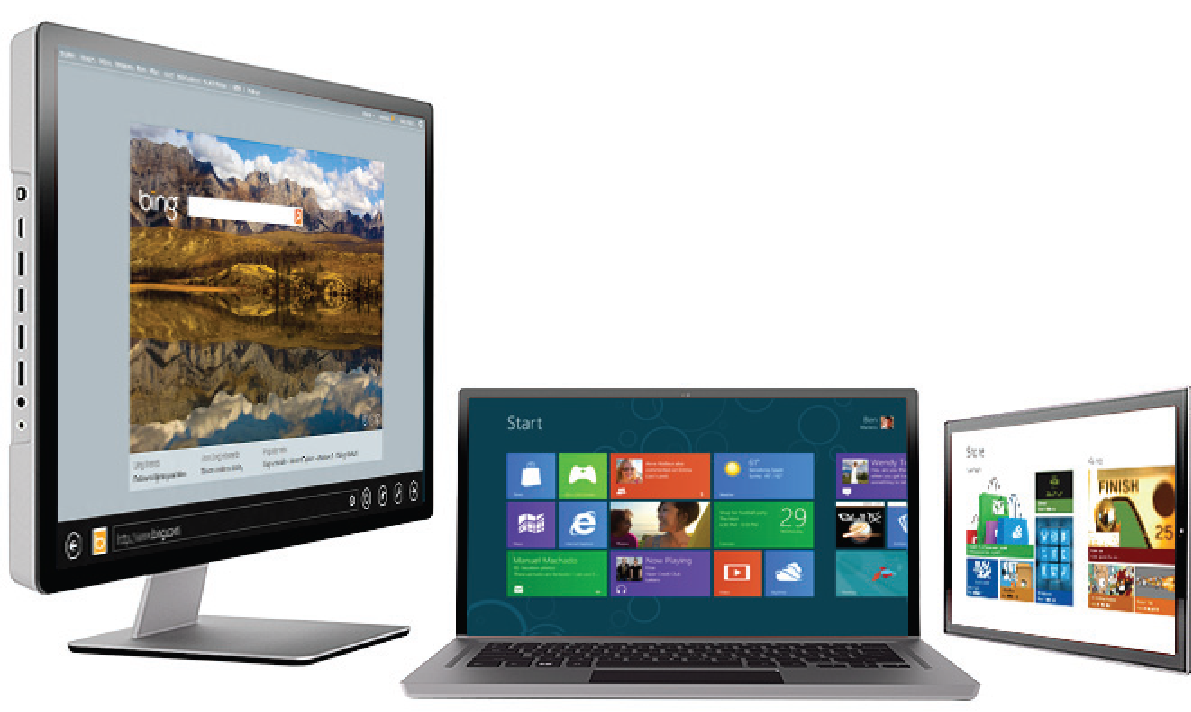 Interaction
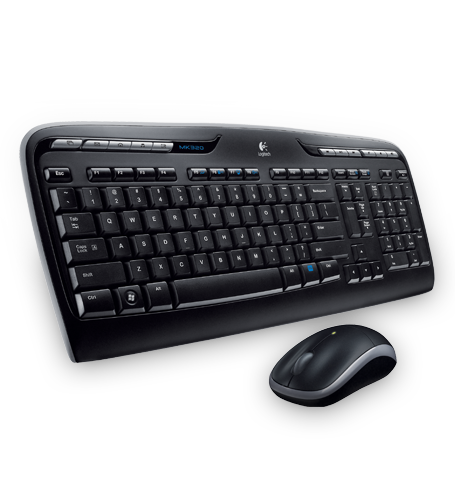 Common
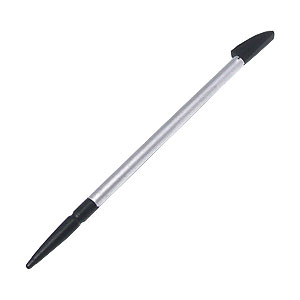 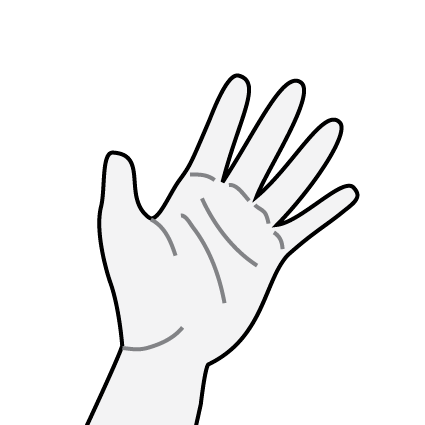 Possible
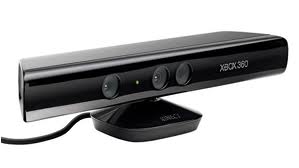 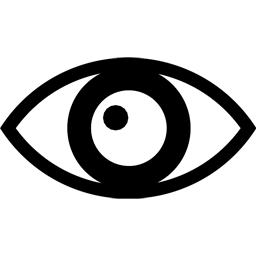 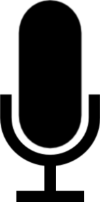 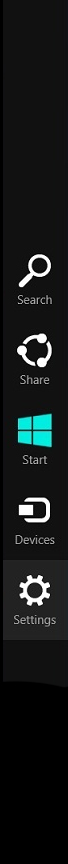 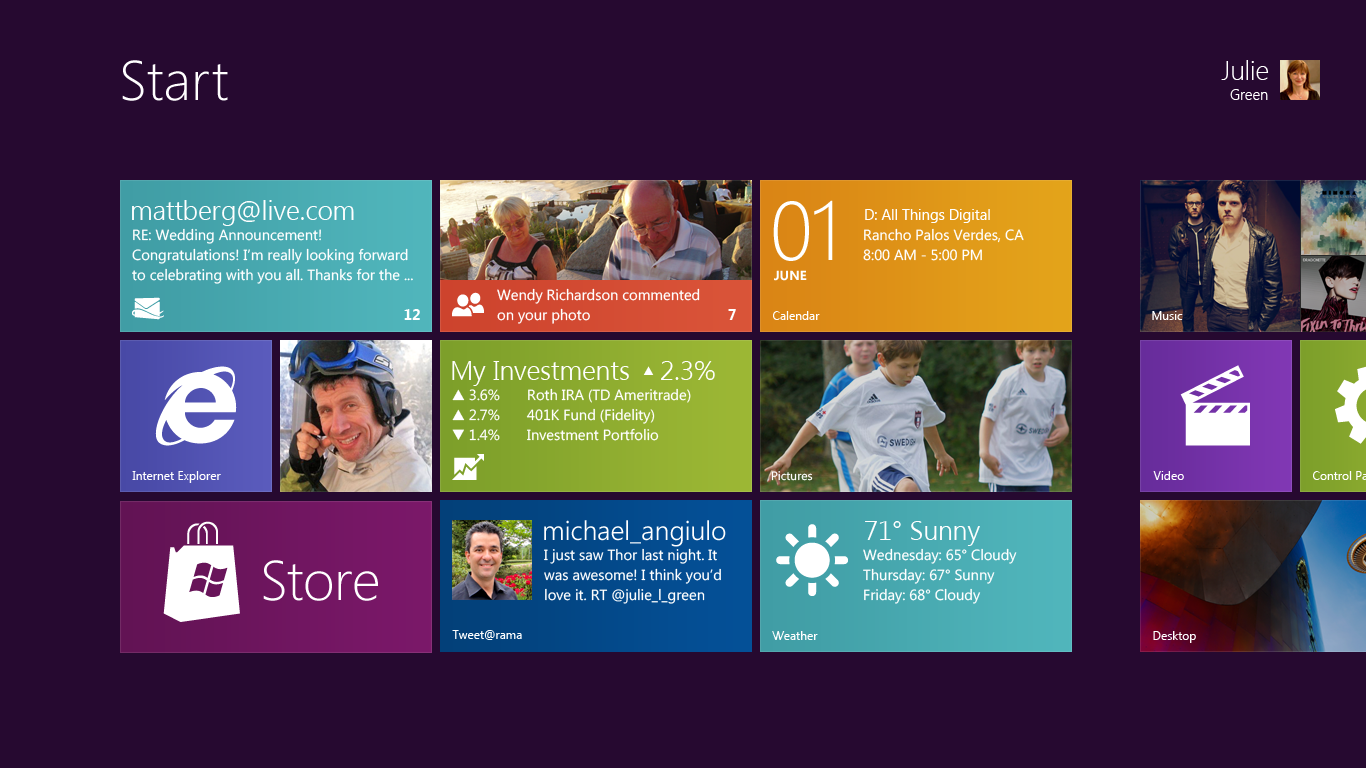 App bars, Charms & Contracts
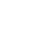 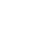 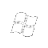 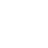 New Views!
Portrait, landscape, semantic, snapped.
Semantic Zoom
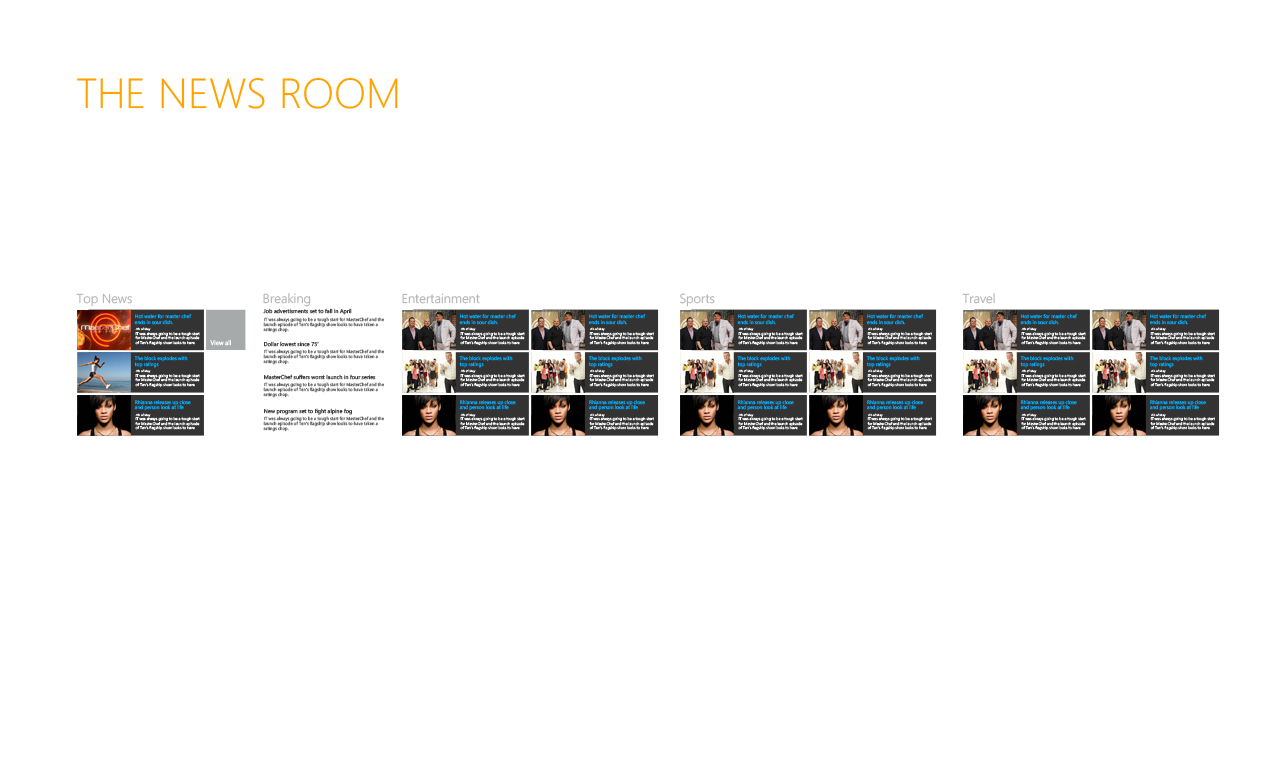 Semantic Zoom
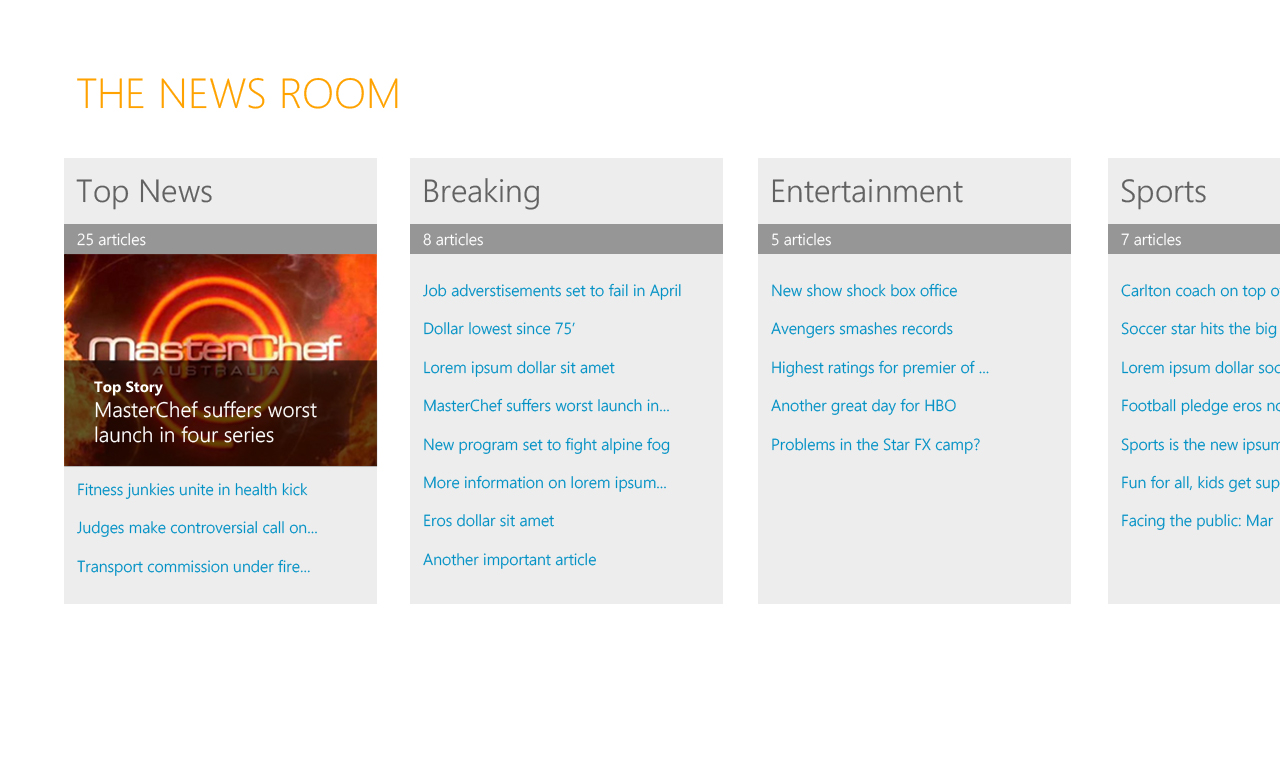 Snapped View
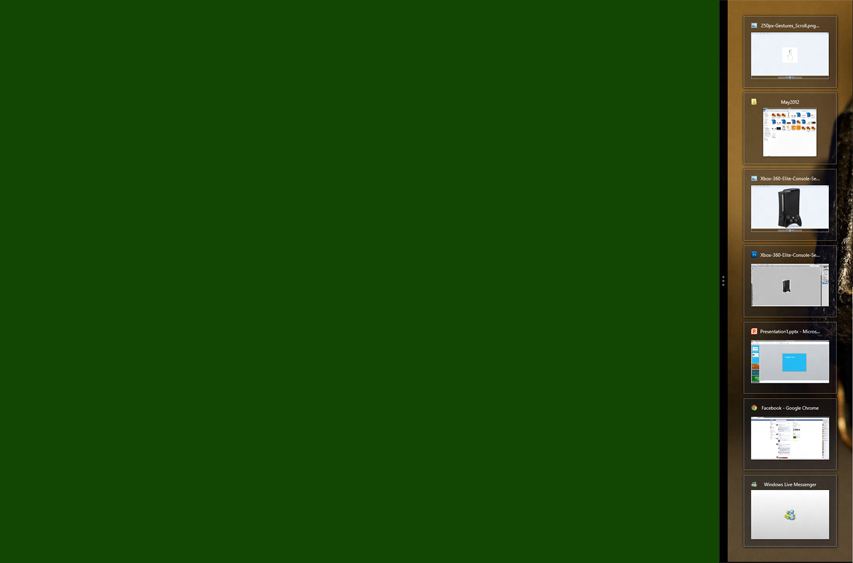 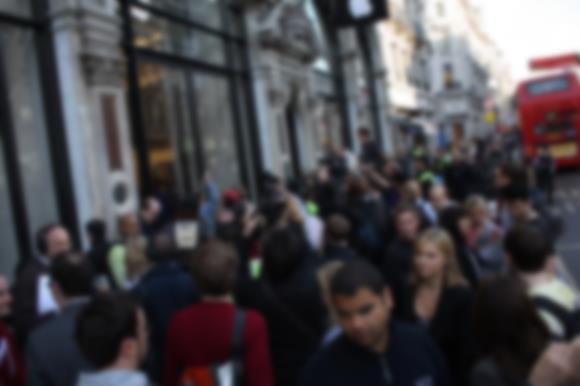 On the move
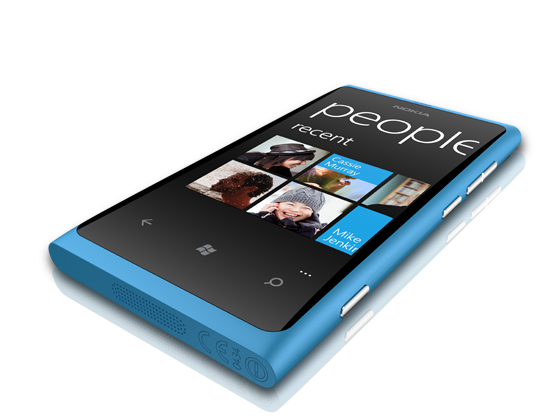 Windows Phone 7
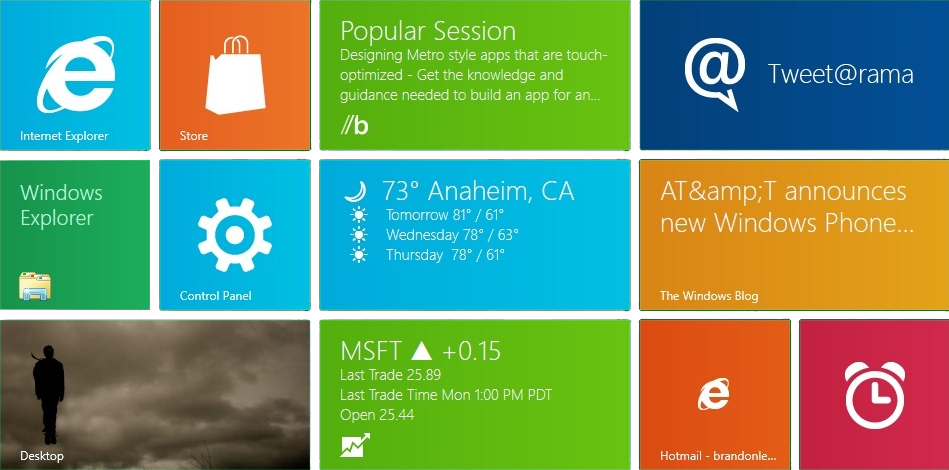 Tiles!
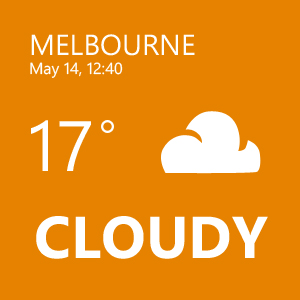 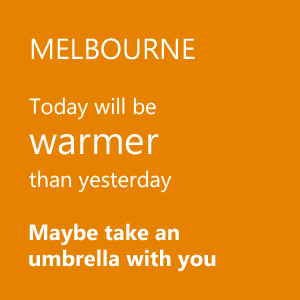 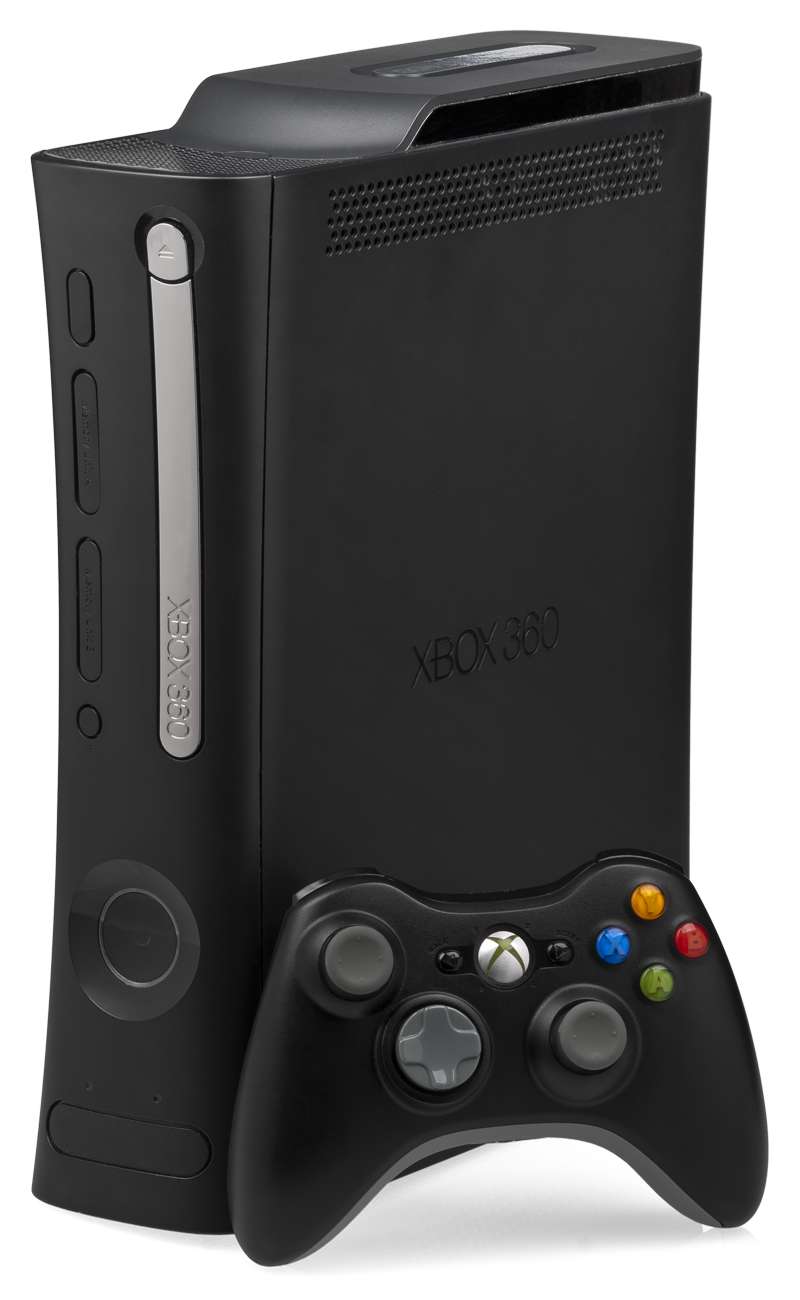 Xbox
Design your content
Application launch
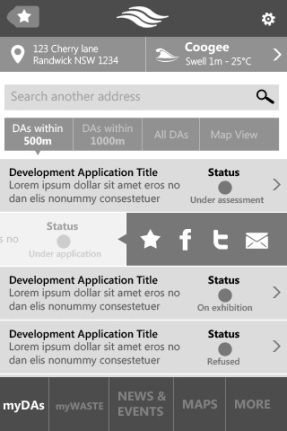 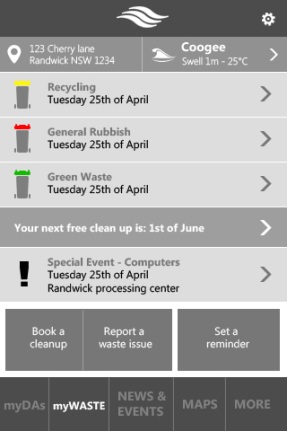 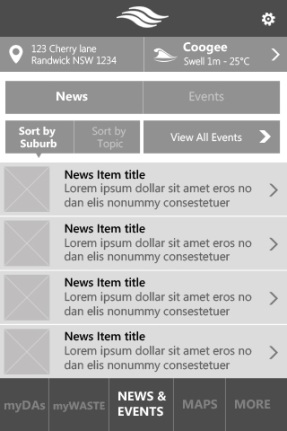 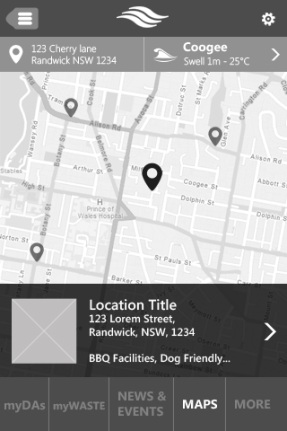 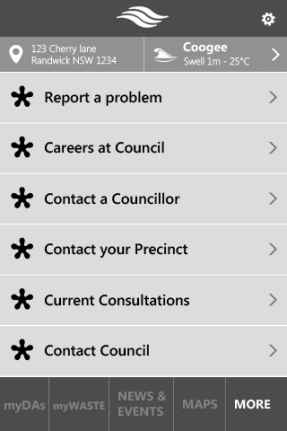 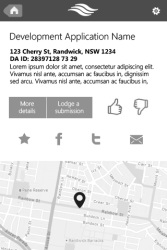 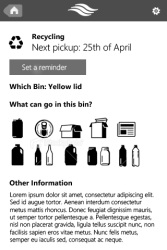 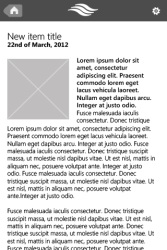 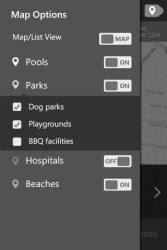 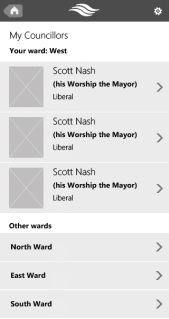 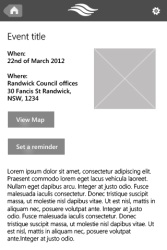 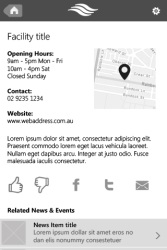 The guidelines
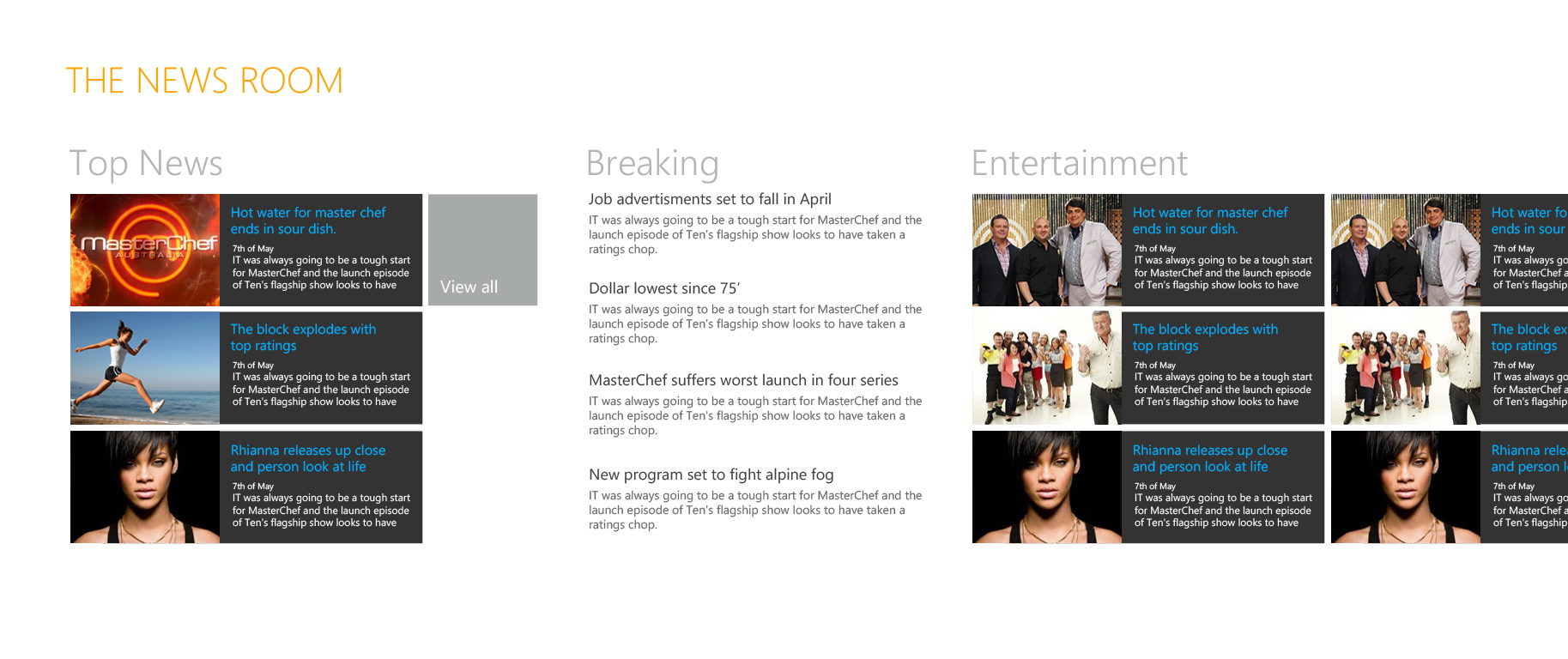 Room to move
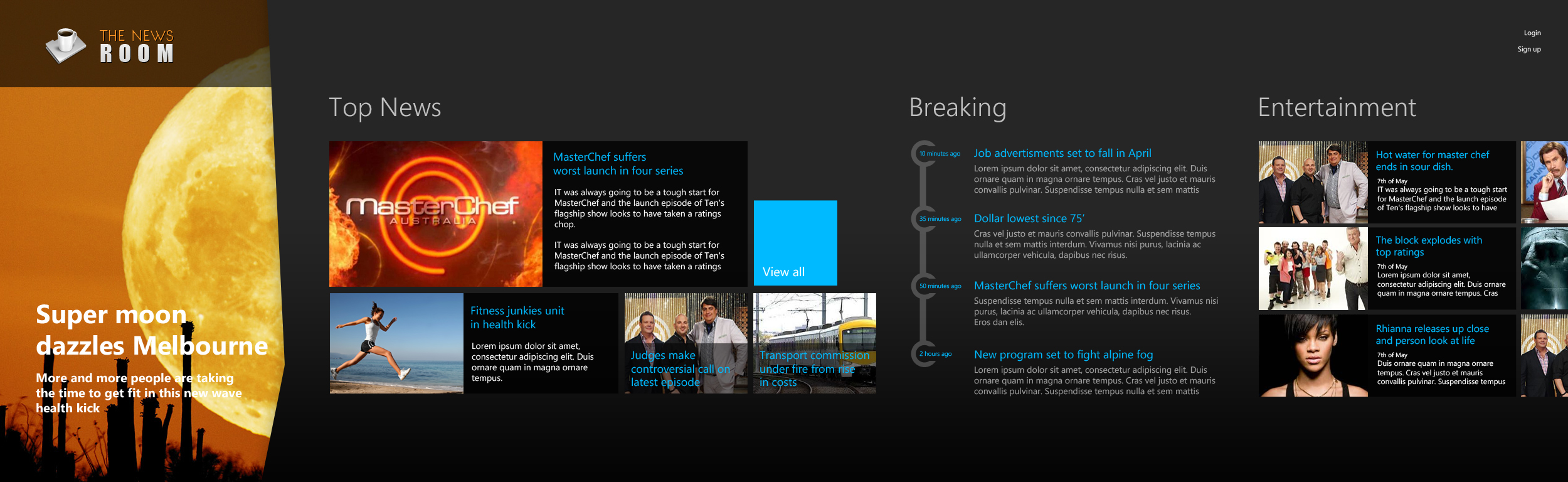 Thanks!
@agkdesign        alex@xamling.net